Ciências sociaiso olvido da história
António Pedro Dores 
Outubro de 2016
A perspectiva da evolução
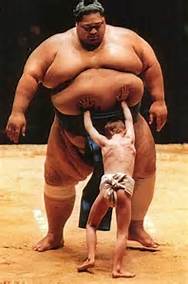 Quem é mais forte?
Qual a moral?
Preconceito/estigma
Perturbação da consciência

Disparates (presos são os pobres? Presos são os criminosos?)
Criminoso é transmutável em vítima 
   (e vice versa)
Encarnar o prisioneiro
Entrada: riscos de vida acrescidos
Saída aos 5/6:pena continua após a saída
Adaptação excluiu ressocialização (doença da institucionalização) 
Retorno ao mesmo ambiente crimonogénio: reincidência, reprodução social e institucional
A Reinserção Social
Meneres Pimentel – anos 80
Trabalho administrativo
Dependência dos Serviços Prisionais
Luta política pela prioridade do nome na nova DG fundida
Esmagamento dos orçamentos sociais pelos serviços prisionais
A vida dos presos
Redução dos presos a crianças mentirosas
Censura contra denúncias de práticas humilhantes da dignidade humana
Apologia de práticas de reabilitação paliativas e politicamente inócuas
Negação de problemas de saúde e de mortes nas prisões
Negação da origem social dos reclusos
Aspectos jurídicos
Finalidade/s das penas em Portugal
Práticas de dureza penal (ausência de defensores; duração das penas efectivas; obituário)
Alegações institucionais passa culpas de pressões das vítimas e da opinião pública
Sistema prisional como um dos centros das políticas de medo
Aspectos sociológicos
Prisões não são para os pobres
Prisões são para os pobres diabos

Por isso, nas prisões cabem pessoas ricas e poderosas (caídas em desgraça)
Prisões servem para inibir e reprimir a história (dos banqueiros e dos opositores políticos, e das crianças abandonadas)
Saberes elitistas e dissimulados
Censura pseudo científica da história das pessoas, das instituições e das políticas
Consensualização de afirmações contra factuais:
As prisões ressocializam
Nas prisões (nacionais) não há tortura
Quem viola a lei é condenado
Os presos são os criminosos
FIM
http://iscte.pt/~apad

http://iscte.pt/~apad/estesp

http://iscte.pt/~apad/estesp/trilogia.htm
Loïc Wacquant em Lisboa
António Pedro Dores 
Outubro de 2016
Loïc Wacquant
The puzzling return of prisons in the 21st Century (O estranho retorno das prisões no século XXI)

Prisões 
Detenção de arguidos
Detenção de pedintes
Detenção de migrantes
Entre guerras
Democratização das prisões:
 
Contenção da reacção social aos resultados da diferenciação dos mercados/estados (Polanyi)
Gestão da legitimidade política (Schmitt)
Pós-guerra
Guerra entre Estados (prisões políticas)
MAD – Guerra Fria (Gulag e abolicionismo)
Guerra contra inimigos não identificados (Gulag ocidental (Christie) e direito do inimigo (Jakobs))
Universidade do crime
Classificações positivas e negativas
Classificações administradas e mutuamente imbrincadas (40% dos franceses teme vir a ser sem abrigo)
Segredo das prisões é o mundo do crime
Boas práticas não invalidam a cumplicidade social com a desqualificação de pessoas como sub humanas (Goffman)
Perversão das finalidades do trabalho
Profs como prestadores de serviços responsáveis pelo insucesso escolar
Polícias e guardas responsáveis por consumo de drogas, sem autoridade
Trabalhadores sociais responsáveis pelos comportamentos familiares (caso da retirada de crianças aos pais)
Políticas do medo
Repressão da reacção social à hegemonia partilhada dos estados/mercados. Dividir para reinar:
Guerra 
Distinção social positiva
Distinção social negativa (tolerância zero)
Controlo da ciência e da comunicação social
FIM
http://iscte.pt/~apad

http://iscte.pt/~apad/estesp

http://iscte.pt/~apad/estesp/trilogia.htm